Biological Modeling of Neural Networks
5.1  Introduction
           - networks of neuron
           - systems for computing
           - associative memory

5.2  Classification by similarity
      
5.3  Detour: Magnetic Materials
        
5.4 Hopfield Model

5.5 Learning of Associations

5.6 Storage Capacity
Week 5 
NETWORKS of NEURONS and
ASSOCIATIVE MEMORY
Wulfram Gerstner
EPFL, Lausanne, Switzerland
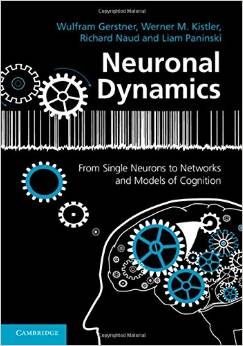 Reading for week 5:
NEURONAL DYNAMICS
- Ch. 17.1 - 17.2.4
Cambridge Univ. Press
[Speaker Notes: 2016: I had to shift exercise 1 and 2 to the second period of 45 minutes, otherwise unchanged with respect to previous years.
2019: same: I went to an interview talk from 10h15-11h00, while students did the exercises.

2014, 2015, 2017,2018: Traditional timing
The first part now took  less than 35 minutes and leads up to the Swiss-cross exercise (1 pattern only!)
Second part: I started at 10:15 and took questions for exercise 1, and introduced the notation w_ij = p_i p_j  that lead then naturally to the question of what can we do with several patters. I plugged in the weights in the dynamics and  introduced the overlap; then  I showed the demo, (DEMO is on LCN home page under teaching -> neural java)
and explained why you should use random patterns. Then exercise 2.
c)   Third part: I started at 11:15 and showed how to do the calculation for exercise 2, explained orthogonality and why random patterns are nearly orthogonal. This then led over to the storage capacity for random patterns. I finished at 12:00]
5.1. memory
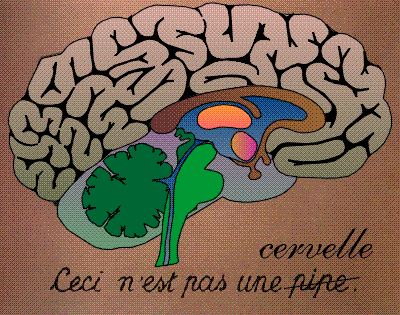 -president
-first day at EPFL
-apple
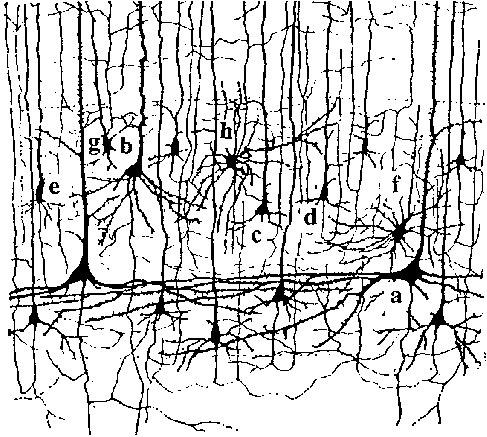 Our memory has multiple aspects
 - recent and far-back
 - events, places, facts, concepts
5.1. Systems for computing and information processing
memory
CPU
input
10
(10    proc. Elements/neurons)
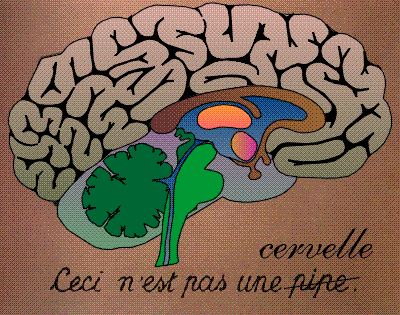 Brain
Computer
Distributed architecture
Von Neumann architecture
1 CPU
10
(10    transistors)
No separation of 
      processing and memory
5.1. Systems for computing and information processing
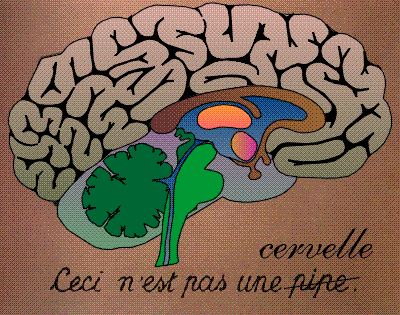 1mm
10 000 neurons
3 km of wire
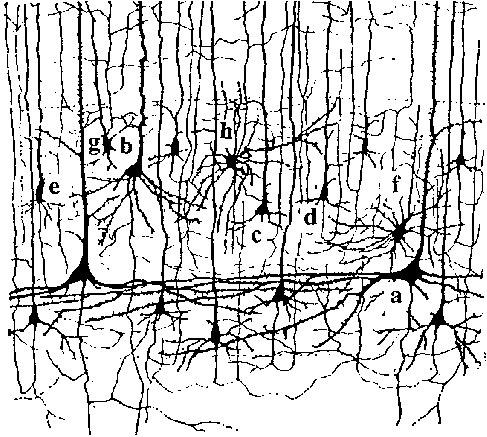 5.1. Systems for computing and information processing
10
4
10        neurons
10    connections/neurons
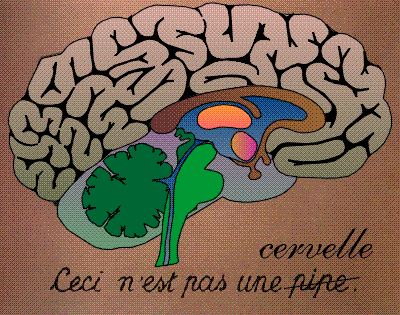 1mm
Brain
10 000 neurons
3 km of wire
Distributed architecture
No separation of 
      processing and memory
5.1. Associations, Associative memory
Read this text NOW!
I find it rea*l* amazin* t*at y*u ar* abl* to re*d  t*is tex* despit* th* fac* *hat more t*an t*ent* perc*n* of t** char*cte*s a*e mis*ing.
*his mean* t*at you* brai* i* abl* ** fill in missin* info*matio*.
5.1. Associations, Associative memory
pattern completion/word recognition
atom
brave
brain
brass
brai*
brain
Noisy word
List of words
Output the closest one
Your brain fills in missing information:
   ‘associative memory’
Week 5: Networks of Neurons-Introduction
5.1  Introduction
           - networks of neuron
           - systems for computing
           - associative memory

5.2  Classification by similarity
      
5.3  Detour: Magnetic Materials
        
5.4 Hopfield Model

5.5 Learning of Associations

5.6 Storage Capacity
Biological Modelingof Neural Networks
Week 5 
NETWORKS of NEURONS and
ASSOCIATIVE MEMORY
Wulfram Gerstner
EPFL, Lausanne, Switzerland
5.2 Classification by similarity: pattern recognition
A
B
Classification:
comparison
with prototypes
image
T
Z
Noisy image
Prototypes
5.2 Classification by similarity: pattern recognition
Classification by closest prototype
Blackboard:
Noisy image
Prototypes
5.2  pattern recognition and Pattern completion
Aim: Understand Associative Memory
Associative
      memory/
collective
     computation
Noisy 
   image
Full  
   image
Partial 
   word
Full  
   word
Brain-style computation
Quiz 5.1: Connectivity
A typical neuron in the brain makes connections
To 6-20 neighbors
To 100-200 neurons nearby
To more than 1000 neurons nearby
To more than 1000 neurons nearby or far away.
In a typical cristal in nature, each atom interacts
with 6-20 neighbors
with 100-200 atoms nearby
with more than 1000 atoms nearby
with more than 1000 atoms nearby or far away.
Week 5: Networks of Neurons-Introduction
5.1  Introduction
           - networks of neuron
           - systems for computing
           - associative memory

5.2  Classification by similarity
      
5.3  Detour: Magnetic Materials
        
5.4 Hopfield Model

5.5 Learning of Associations

5.6 Storage Capacity
Biological Modelingof Neural Networks
Week 5 
NETWORKS of NEURONS and
ASSOCIATIVE MEMORY
Wulfram Gerstner
EPFL, Lausanne, Switzerland
5.3 Detour: magnetism
N
S
5.3 Detour: magnetism
Noisy magnet
pure magnet
5.3 Detour: magnetism
Sum over all
   interactions with i
Elementary magnet
Si = +1
Blackboard:
  example
Si = -1
dynamics
5.3 Detour: magnetism
wij = +1
wij = -1
Sum over all
   interactions with i
Anti-ferromagnet
Elementary magnet
Si = +1
Si = -1
dynamics
blackboard
Sum over all
   interactions with i
5.3 Magnetism and memory patterns
blackboard
Elementary pixel
wij = +1
Si = +1
wij = +1
Si = -1
wij = -1
dynamics
Hopfield model:
Several patterns next section
Sum over all
   interactions with i
Exercise 1: Associative  memory (1 pattern)
Elementary pixel
wij = +1
Exercises: later
Si = +1
wij = +1
Next lecture at
   10h15
Si = -1
dynamics
9 neurons
    - define appropriate weights
    - what happens if one neuron wrong?
   - what happens if n neurons wrong?
Week 5: Networks of Neurons-Introduction
5.1  Introduction
           - networks of neuron
           - systems for computing
           - associative memory

5.2  Classification by similarity
      
5.3  Detour: Magnetic Materials
        
5.4 Hopfield Model

5.5 Learning of Associations

5.6 Storage Capacity
Biological Modelingof Neural Networks
Week 5 
NETWORKS of NEURONS and
ASSOCIATIVE MEMORY
Wulfram Gerstner
EPFL, Lausanne, Switzerland
[Speaker Notes: THIS IS THE Second part: I started at 10:15 and took questions for exercise 1, and introduced the notation w_ij = p_i p_j  that lead then naturally to the question of what can we do with several patters. I plugged in the weights in the dynamics and  introduced the overlap; then  I showed the demo, and explained why you should use random patterns. Then exercise 3 (four orthogonal patterns).
c)   Third part: I started at 11:15 and showed how to do the calculation for exercise 3, explained orthogonality and why random patterns are nearly orthogonal. This then led over to the storage capacity for random patterns. I finished at 12:00]
5.4 Hopfield Model of Associative Memory
Sum over all
   interactions with i
Blackboard: pi pj
interactions
Sum over all
prototypes
dynamics
Prototype
    p2
Prototype
    p1
Hopfield model
5.4 Hopfield Model of Associative Memory
This rule
is very good
for random
patterns
interactions
It does not work well
for correlated patters
Sum over all
prototypes
Prototype
    p1
all  interactions with i
dynamics
DEMO
Random patterns, fully connected:
 Hopfield model
J. Hopfield, 1982
[Speaker Notes: (DEMO is on LCN home page under teaching -> neural java)]
5.4 Hopfield Model of Associative Memory
Blackboard
overlap
5.4 Hopfield Model of Associative Memory
Interacting neurons
Prototype
    p1
Computation
 - without CPU,
-  without explicit
     memory unit
Finds the  closest prototype
i.e. maximal overlap 
(similarity)
Hopfield model
Sum over all
   interactions with i
Exercise 1: Associative  memory (1 pattern)
Elementary pixel
wij = +1
Si = +1
wij = +1
Next lecture at
   10h15
Si = -1
dynamics
9 neurons
    - define appropriate weights
    - what happens if one neuron wrong?
   - what happens if n neurons wrong?
Exercise 2.1 (now) and start with 2.2
Prototype
    p1
Sum over all
   interactions with i
Next lecture at
   11h15
Assume 4 patterns. At time t=0, overlap with
Pattern 3, no overlap with other patterns.
  discuss temporal evolution (of overlaps)
   (assume that patterns are orthogonal)
[Speaker Notes: I arrived here at 10:45]
Week 5-5: Learning of Associations
5.1  Introduction
           - networks of neuron
           - systems for computing
           - associative memory

5.2  Classification by similarity
      
5.3  Detour: Magnetic Materials
        
5.4 Hopfield Model

5.5 Learning of Associations

5.6 Storage Capacity
Biological Modelingof Neural Networks
Week 5 
NETWORKS of NEURONS and
ASSOCIATIVE MEMORY
Wulfram Gerstner
EPFL, Lausanne, Switzerland
[Speaker Notes: c)   Third part: I started at 11:15 and showed how to do the calculation for exercise 2, explained orthogonality and why random patterns are nearly orthogonal. This then led over to the storage capacity for random patterns. I finished at 12:00]
5.5 Learning of Associations
Where do the connections come from?
pre               j
i
k
post
Hebbian Learning
When an axon of cell j repeatedly or persistently 
takes part in firing cell i, then j’s efficiency as one
of the cells firing i is increased
Hebb, 1949
- local rule
- simultaneously active (correlations)
5.5 Hebbian Learning of Associations
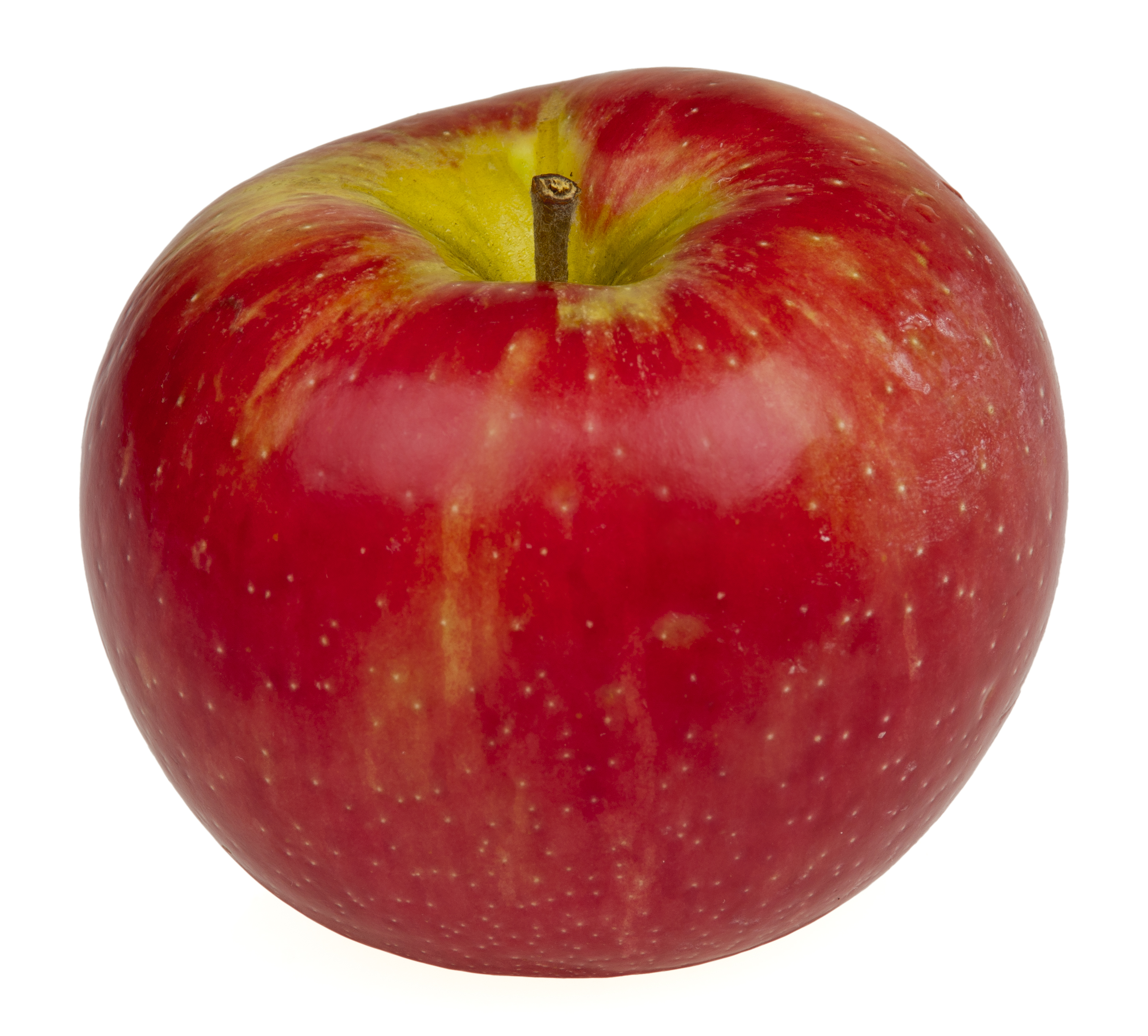 5.5 Hebbian Learning of Associations
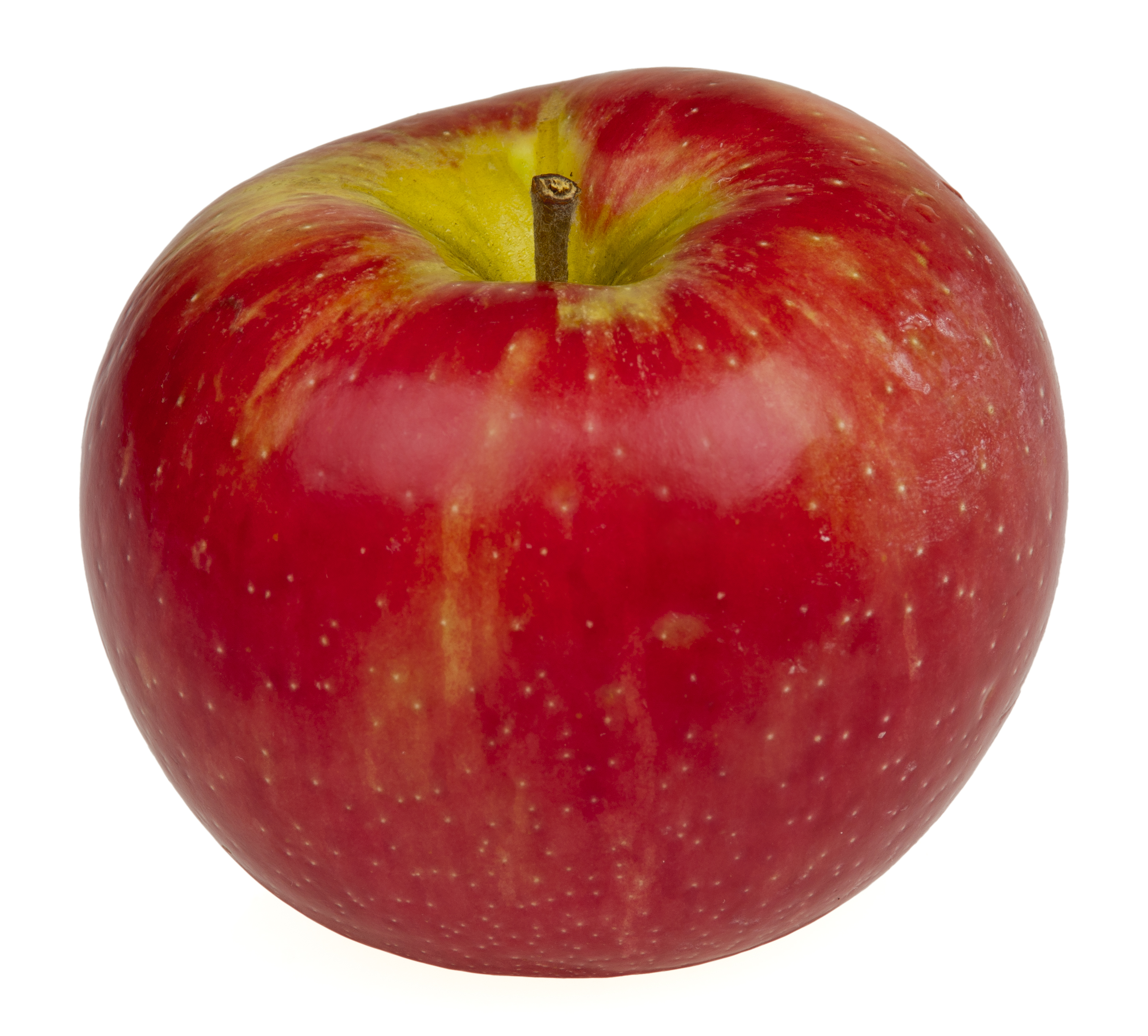 item memorized
5.5 Hebbian Learning: Associative Recall
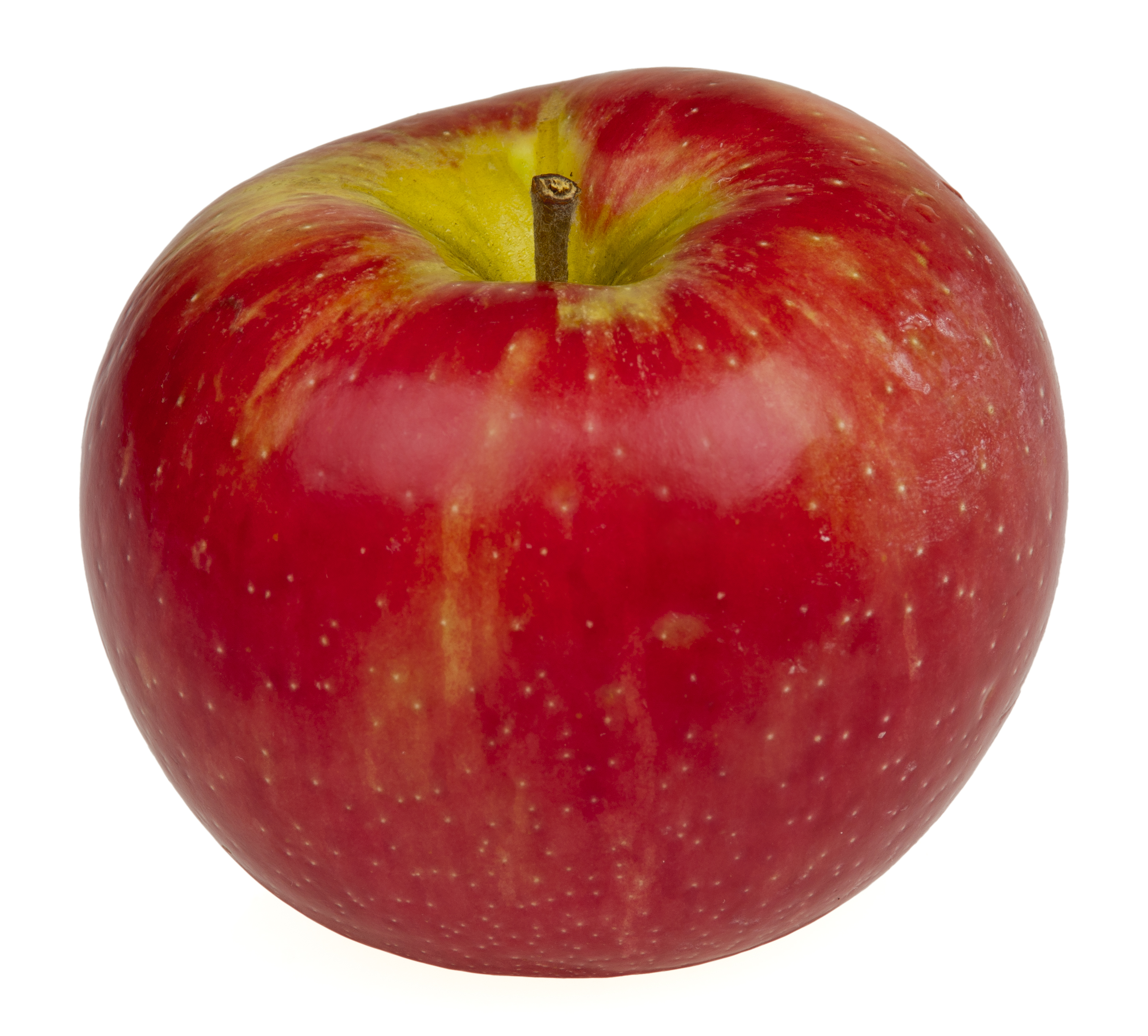 Recall:
Partial info
item recalled
5.5 Learned concepts
Activity of neurons in human brain
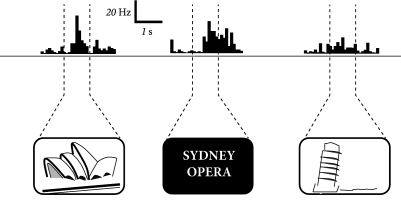 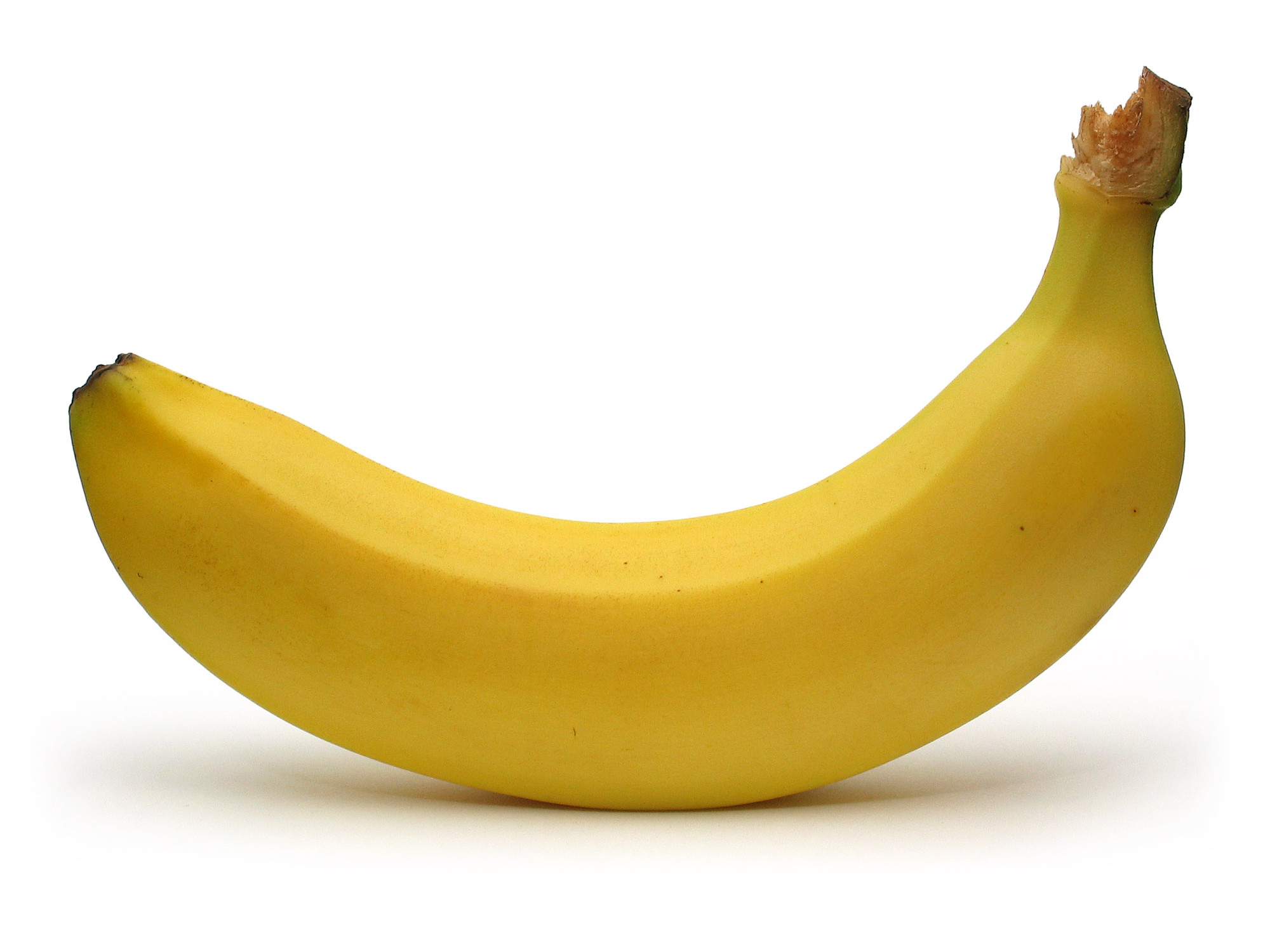 Image: Neuronal Dynamics, 
Gerstner et al.,
 Cambridge Univ. Press (2014),
Adapted from Quiroga et al. (2005), 
  Nature 435:1102-1107
5.5 Associative Recall
Tell me the color 
for the following list of 5 items:
Tell me the object shape
 for the following list of 5 items:
be as fast as possible:
time
5.5 Associative Recall
Tell me the color 
 for the following list of 5 items:
Red
Blue
Yellow
Green
Red
be as fast as possible:
time
Stroop effect:
Slow response: hard to work 
Against natural associations
5.5 Associative Recall
Hierarchical organization of 
Associative memory
animals
fish
birds
Name as fast as possible
an example of a bird
swan   (or goose or raven or …)
Write down first letter: s for swan or r for raven …
5.5 Associative Recall
Nommez au plus vite possible
un exemple d’un /d’une
name as fast as possible
an example of a
hammer

red

Apple

violin
outil
tool
couleur
color
fruit
fruit
music 
   instrument
instrument
de musique
Week 5-5: Learning of Associations
5.1  Introduction
           - networks of neuron
           - systems for computing
           - associative memory

5.2  Classification by similarity
      
5.3  Detour: Magnetic Materials
        
5.4 Hopfield Model

5.5 Learning of Associations

5.6 Storage Capacity
Biological Modelingof Neural Networks
Week 5 
NETWORKS of NEURONS and
ASSOCIATIVE MEMORY
Wulfram Gerstner
EPFL, Lausanne, Switzerland
[Speaker Notes: THIS IS THE Third part: I started at 11:30 and moved to the storage capacity for random patterns. I finished at 12:00]
5.6. learning of several prototypes
all interactions with i
interactions
(1)
Prototype
    p2
Prototype
    p1
Sum over all
prototypes
Question: How many prototypes can be stored?
dynamics
5.6. Storage capacity: How many prototypes can be stored?
blackboard
Random patterns
Interactions (1)
Prototype
    p2
Prototype
    p1
Dynamics (2)
Minimal condition: pattern is fixed point of dynamics
Assume we start directly in one pattern (say pattern      ) 
Pattern must stay
Attention: Retrieval requires more (pattern completion)
blackboard
Q: How many prototypes can be stored?
A: If too many prototypes, errors (wrong pixels) show up.
     The number of prototypes M that can be stored
     is proportional to number of  neurons N;
       memory load = M/N
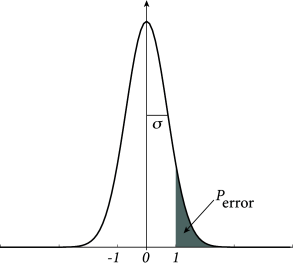 Error-free if
Gaussian
Image: Neuronal Dynamics, 
Gerstner et al.,
 Cambridge Univ. Press (2014),
Aim: Understand Associative Memory
Associative
      memory/
collective
     computation
Full  
   concept
Partial 
information
Brain-style computation
Memory stored in connections
Many memories can be stored in same network
Retrieval of memories without centralized controller
Interactions of neurons makes network converge to  most similar pattern
Exercise 3 now: Associative  memory
Q: How many prototypes can be stored?
End of lecture,  exercise+   
Computer exercise : 12:00
Interactions (1)
Prototype
    p2
Prototype
    p1
Dynamics (2)
Random patterns   random walk
a) show relation to erf function: importance of p/N
b) network of 1000 neurons – allow at most 1 wrong pixel?
c) network of N neurons – at most 1 promille wrong pixels?
The end